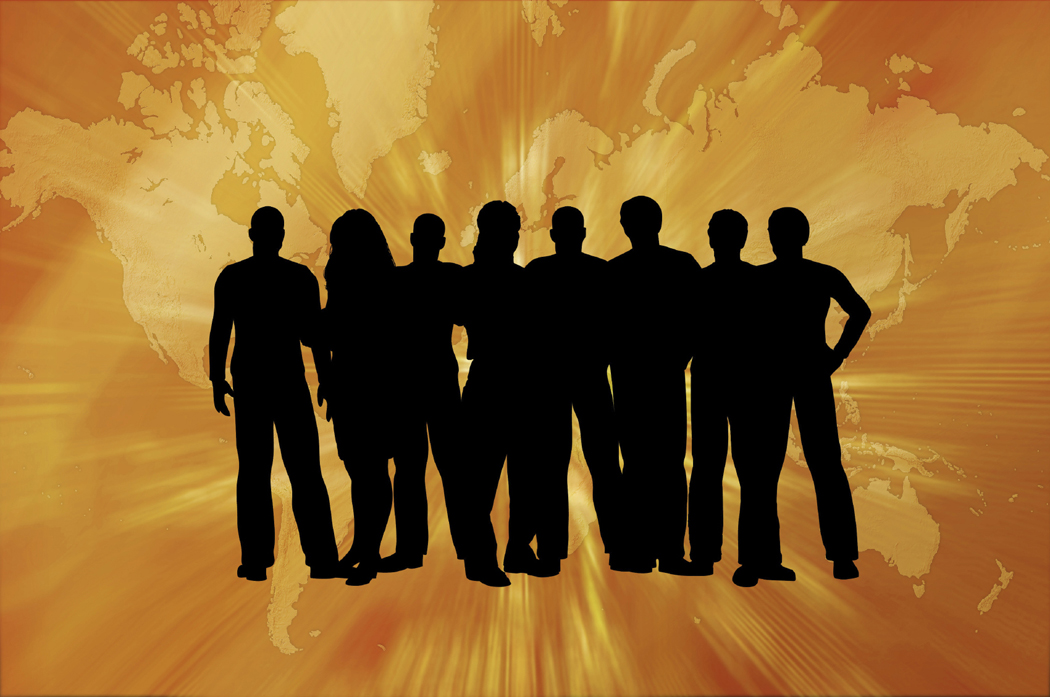 John 6:66
What will your reaction be?
ACTS 2:37
Membership
Part 1
“For as the body is one and has many members, but all the members of that one body, being many, are one body, so also is Christ” (1 Cor. 12:12)
All verses are from the NKJV unless otherwise noted.
[Speaker Notes: If you are visiting with us, please understand that this lesson is directed primarily to those who are members here. It is not that this will not be profitable for you. All of God’s word is profitable for anyone. But I want you to know that these things in this lesson are not directed toward you per se, but primarily toward those who are members here.

I warned the brethren on Wednesday night that this would be a toe-stomping lesson and if they didn’t want to feel the smashing weight of God’s word on their toes that they should come wearing steel toe boots. I prefer to let the word have its way and not try to soften the blow when it is against me personally.  But some do not feel that way.  A part of our worship and preaching is to challenge us. I hope this lesson will do that. I hope that you want to be challenged to be more, to work harder, to strive harder to enter into heaven.

[CLICK] Everyone has a reaction to the word of God. I want you to make up your minds as to what your reaction will be. For some it is positive though pierced with pain and for others it is hateful and harmful. What your reaction to this lesson will prove is based on whatever your heart is like. I promise you that I will speak where the Bible speaks and make applications as the Bible would have me do. You can either respond as those in Acts 2:37 with the attitude of “What shall I do?” or you can display the actions of John 6:66 where those sad words are inscribed, “From that time many of His disciples went back and walked with Him no more.”

After looking at my presentation, brother Dan Torres said, “Some may leave, but if they are hopping around then they are not being or fulfilling their service and support to the local work anyway as your lesson points out.”]
“Church Membership”
is an essential doctrine for there to be:
“a church treasury,” “church discipline,” “church work,” “church oversight” and “church organization”
Can you have elders without a membership (flock)?
Can you have order and arrangement of services without a membership?
“Membership” Is A Scriptural Idea
There are members that make up your physical body (Matt. 5:29)
“If your right eye causes you to sin, pluck it out and cast it from you; for it is more profitable for you that one of your members perish, than for your whole body to be cast into hell” (cf. Rom. 7:23; 1 Cor. 12:22-24; Jas. 3:6)
“Membership” Is A Scriptural Idea
There are members that make up your physical body (Matt. 5:29)
BODY COMPOSED OF MEMBERS
ONE MEMBER IS NOT THE BODY
BODY IS COMPOSED OF MANY “MEMBERS”
“But now indeed there are many members, yet one body” (1 Cor. 12:20)
HENCE, THE BODY HAS A “MEMBERSHIP”
Church Membership Is Scriptural
There are members that make up the local church/body
God refers to the church as a living body
“that there should be no schism in the body, but that the members should have the same care for one another. And if one member suffers, all the members suffer with it; or if one member is honored, all the members rejoice with it. Now you are the body of Christ, and members individually” (1 Cor. 12:25-27)
[Speaker Notes: BODY [SINGULAR] COMPOSED OF MEMBERS [PLURAL]
HENCE THE BODY (CHURCH) IS COMPOSED OF A MEMBERSHIP
As in other similitude's (flock composed of many sheep)]
“membership” → “attachment” of members
There are members that make up the local church/body
God refers to the church as a living body
“that there should be no schism in the body, but that the members should have the same care for one another. And if one member suffers, all the members suffer with it; or if one member is honored, all the members rejoice with it. Now you are the body of Christ, and members individually” (1 Cor. 12:25-27)
[Speaker Notes: MEMBERSHIP:  “the state or condition of belonging to a group such as a species, social class, team, club, or political party” (Encarta)
“CARE” and “CONCERN” for the whole body!]
Members of One Another
There are members that make up the local church/body
God speaks on members of one another
“Therefore, putting away lying, ‘Let each one of you speak truth with his neighbor,’ for we are members of one another” (Eph. 4:25)
We bring injury or honor upon Christ and the members by our action/choices
[Speaker Notes: My life has an impact on yours and vice versa.
How are we members of one another (1 Cor. 12:25-27)?
In sharing
In study
In sympathetic sorrow and in happiness
In watching/exhorting, etc.]
Giving Offense?
The cross is offensive to many (Gal. 5:11; 1 Cor. 1:18, 22, 23; 1 Pet. 2:8; etc.)
However we ought not be the offense!
“We give no offense in anything, that our ministry may not be blamed” (2 Cor. 6:3; cf. 1 Cor. 8:13; 10:31-33)
May the ministry be vilified by my conduct?
“Walk in wisdom toward those who are outside, redeeming the time” (Col. 4:5)
“that our ministry may not be blamed” (2 Cor. 6:3)
Care In What We Speak
“Therefore, putting away lying, "Let each one of you speak truth with his neighbor," for we are members of one another” (Eph. 4:25)
“Let no corrupt word proceed out of your mouth, but what is good for necessary edification, that it may impart grace to the hearers” (Eph. 4:29)
“Let your speech always be with grace, seasoned with salt, that you may know how you ought to answer each one” (Col. 4:6)
“that our ministry may not be blamed” (2 Cor. 6:3)
Care In Personal Hygiene and Cleanliness
“Does not even nature itself teach you that if a man has long hair, it is a dishonor to him?” (1 Cor. 11:14)
“Jesus said to him, ‘He who is bathed needs only to wash his feet, but is completely clean; and you are clean, but not all of you’” (Jn. 13:10)
Exodus 30:18, 19; Leviticus 15-18; Numbers 19; etc.
[Speaker Notes: “The language implies that the disciples had bathed before leaving Bethany, and that only their feet, soiled by the journey to Jerusalem, needed to be rewashed. The saying is spiritually true as well, for one who has been washed thoroughly by baptism needs not to be re-baptized. After that general cleansing the particular sins are removed by confession (1 Jn. 1:7-9)” (J. W. McGarvey, Fourfold Gospel, p. 650)]
“that our ministry may not be blamed” (2 Cor. 6:3)
Care In How We Dress
“in like manner also, that the women adorn themselves in modest apparel, with propriety and moderation, not with braided hair or gold or pearls or costly clothing, but, which is proper for women professing godliness, with good works” (1 Tim. 2:9, 10)
Does dress which exposes the thighs, chest, and mid section of the body elevate godliness or insult the ministry?
“that our ministry may not be blamed” (2 Cor. 6:3)
Care In Our Entertainment
“Do not love the world or the things in the world. If anyone loves the world, the love of the Father is not in him. For all that is in the world—the lust of the flesh, the lust of the eyes, and the pride of life—is not of the Father but is of the world” (1 Jn. 2:15, 16)
Does going to a dancehall, a bar, a public swimming pool, a gentlemen’s club, etc., elevate the ministry or insult it?
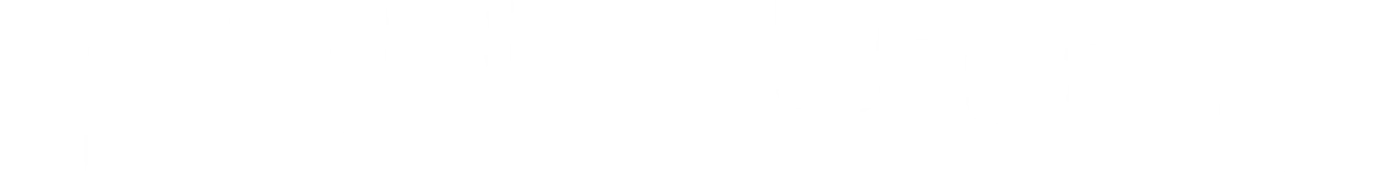 “He who loves purity of heart and has grace on his lips, the king will be his friend” (Prov. 22:11)
“1 We then, as workers together with Him also plead with you not to receive the grace of God in vain. …3 We give no offense in anything, that our ministry may not be blamed. …6 by purity, by knowledge, by longsuffering, by kindness, by the Holy Spirit, by sincere love, 7 by the word of truth, by the power of God, by the armor of righteousness on the right hand and on the left” (2 Cor. 6:1, 3, 6, 7)
Church Membership: Universal Versus Local
There are members that make up the local church/body
God adds us to the universal church (body)…men join the local church (body)
There is a universal church concept (Matt. 16:18)
There is a local church concept (1 Cor. 1:2)
Church Membership: Universal Versus Local
Both composed of “individuals” not “bodies”
The universal church is not made up of “churches” but individuals…
“I am the vine, you are the branches. He who abides in Me, and I in him, bears much fruit; for without Me you can do nothing” (Jn. 15:5)
TWO POINTS TO CONSIDER
When we obey the pure gospel in repentance and baptism, we are added to the universal church by God
TWO POINTS TO CONSIDER
Case of the Treasurer (Acts 8:26-39)
Was from Ethiopia (8:27)
Learned Jesus and was baptized (8:35-38)
Was therefore added to the church by the Lord (Acts 2:47)
But was not a member of any local church as he was on his way back to Ethiopia (8:28, “was returning”)
He would have worked to start a local church in Ethiopia
TWO POINTS TO CONSIDER
Case of the Treasurer (Acts 8:26-39)
Case of those on Pentecost (Acts 2:37-47)
Added to something (v. 41)
Added to the church by the Lord (v. 47)
[Speaker Notes: Since Jerusalem was the only local church at this point, it is implied that they were in that church and stayed to learn, worship and share with each other (2:42-46)
When they left Jerusalem, they started new congregations in their respective home-lands (2:9-11; Acts 8:1-4)]
TWO POINTS TO CONSIDER
Case of the Treasurer (Acts 8:26-39)
Case of those on Pentecost (Acts 2:37-47)
Universal
CHURCH
GOD
BAPTIZED
(for the remission of sins)
adds to the church
(Acts 2:47)
registers name in heaven
(Lk. 10:20; Phil. 4:3; Rev. 21:27; Heb. 12:23)
TWO POINTS TO CONSIDER
After we are baptized, we join a local church to work and worship with Christians
God provides us with an example of joining a local church
“And when Saul had come to Jerusalem, he tried to join the disciples; but they were all afraid of him, and did not believe that he was a disciple” (Acts 9:26)
Joining A Local Congregation(Acts 9:26-28)
When Paul came to Jerusalem, he tried to join them
“Therefore I urge you, imitate me” (1 Cor. 4:16, cf. Phil. 4:9)
BUT, they were afraid and did not believe him
One can be rejected from the local membership and still be in God’s universal membership
Implies agreement in the local church on accepting members
STOP
“tried to JOIN the disciples”
Jerusalem CHURCH
Cleave Unto/Fasten
Saul
afraid/did not believe
[Speaker Notes: Philippians 4:9, “The things which you learned and received and heard and saw in me, these do, and the God of peace will be with you.”

Likewise, one can be improperly accepted in the local membership and yet rejected by God (compare Diotrophes 3 Jn. 9, 10).]
Joining A Local Congregation(Acts 9:26-28)
*Paul was later accepted and was “coming in and going out” (9:27-28).
STOP
“tried to JOIN the disciples”
Jerusalem CHURCH
Cleave Unto/Fasten
In Fellowship
Saul
coming in and going out
[Speaker Notes: Note the responsibility of joining to a local church “coming in and going out” (cf. Heb. 10:25).]
THE NECESSITY OF THE LOCAL CONGREGATION
GOD’S WORK GETS CARRIED OUT THROUGH THE LOCAL CHURCH—NOT THE UNIVERSAL CHURCH (REV. 2; 3)!
[Speaker Notes: Hence to the local churches of Christ in Revelation 2, 3 it repeats over and over again (Rev. 2:2, 9, 13, 19; 3:1, 8, 15).]
“Membership” Presents A Challenge To Us!
Test yourselves
“Examine yourselves as to whether you are in the faith. Test yourselves. Do you not know yourselves, that Jesus Christ is in you? —unless indeed you are disqualified. But I trust that you will know that we are not disqualified” (2 Cor. 13:5, 6)
Membership models itself in every person’s actions
“from whom the whole body, joined and knit together by what every joint supplies, according to the effective working by which every part does its share, causes growth of the body for the edifying of itself in love” (Eph. 4:16)
Value membership = value the work!
Church Membership
Have you been baptized into the body of Christ (1 Cor. 12:13)?
Are you joined to a faithful church (Acts 9:26-27)?
Are you an active member of the body of Christ or mere attender?